QuLog Center 新功能指南
主動分析數據、快速過濾與搜尋、即時查看連線狀態，輕鬆統合系統管理
Do you need to view system records only when something happens?
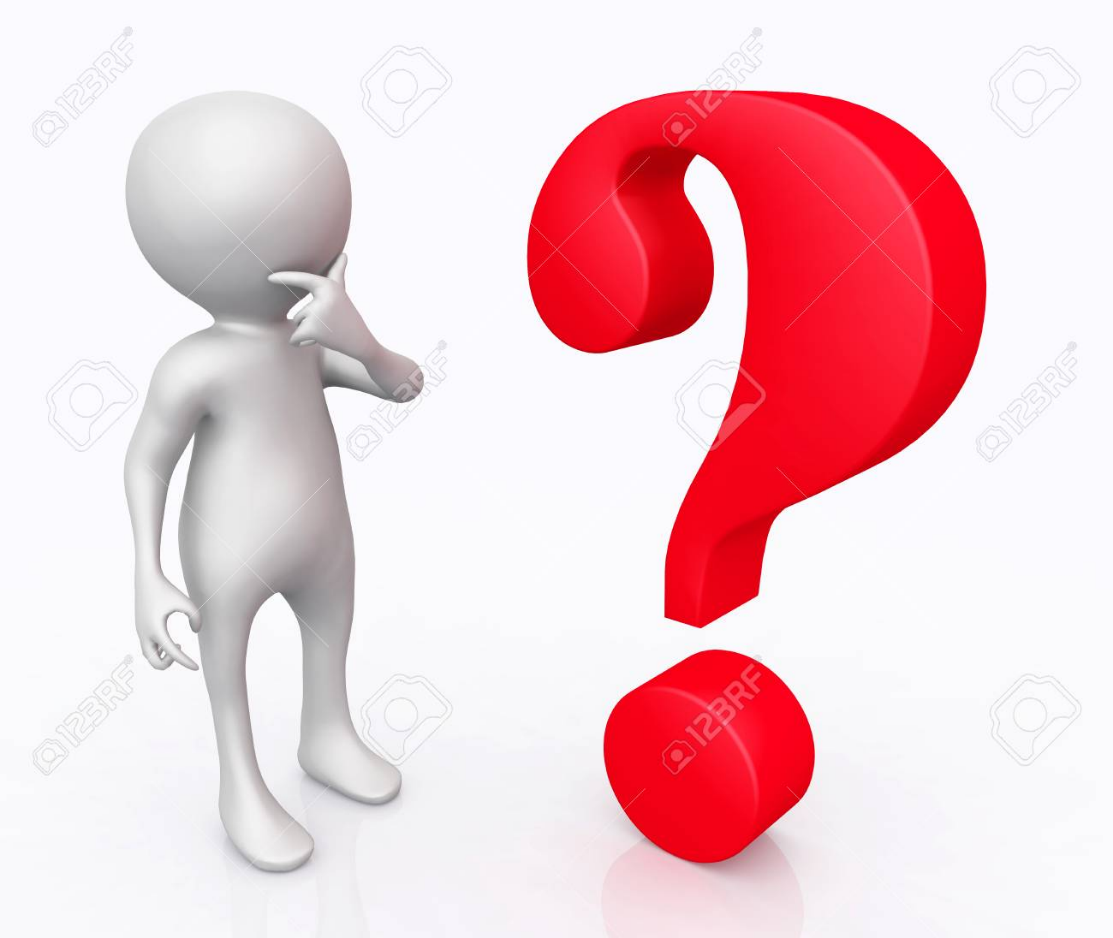 System records collection a lot, can be used more effectively?
What are the commonly used services?
What applications often go wrong?
What connections are not normal?
What IP is not a familiar source?
Which accounts log in too often or fail too often?
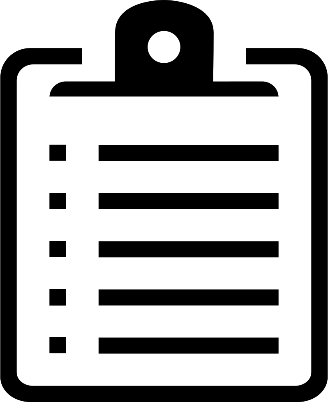 Take a look at the brand new one. How QuLog Center is used
QuLog Center Active four major features
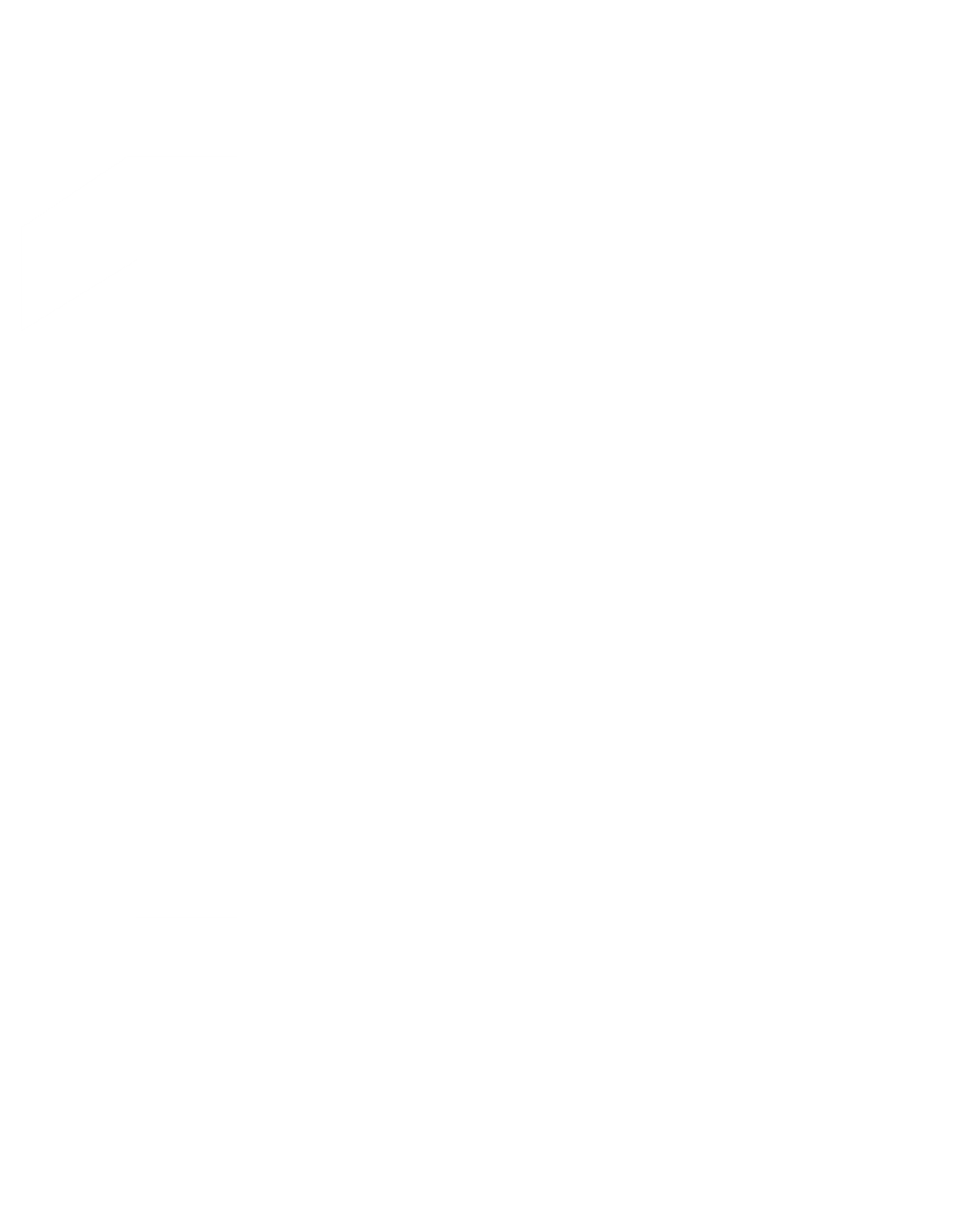 Proactive analysis.
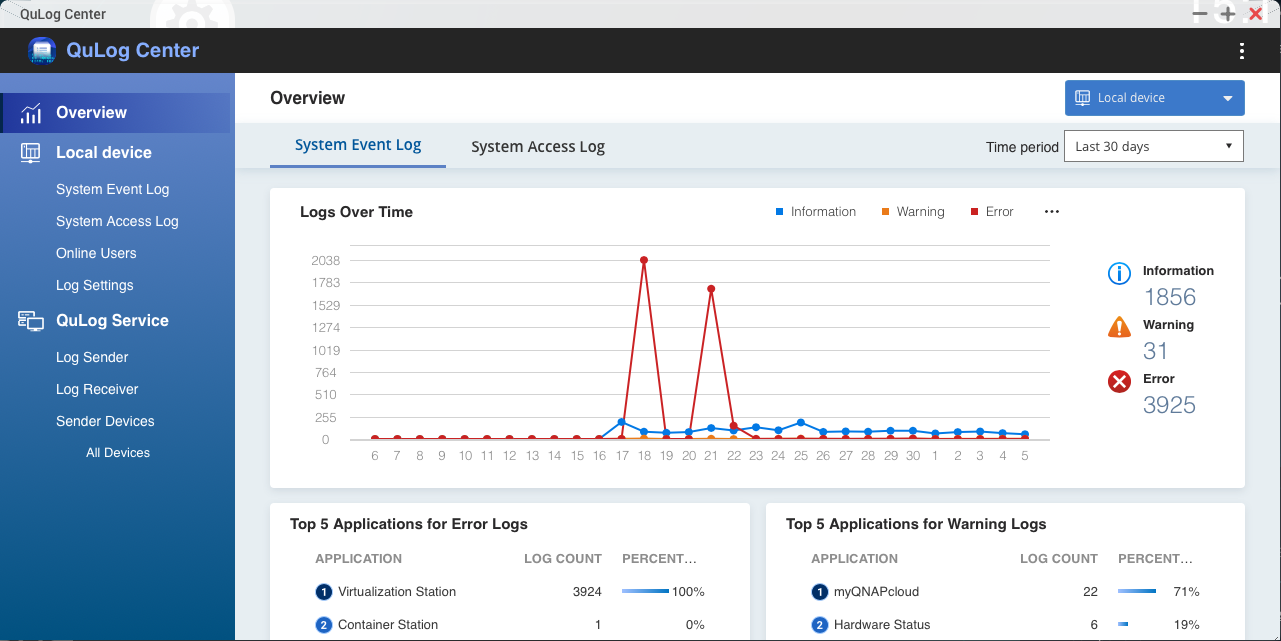 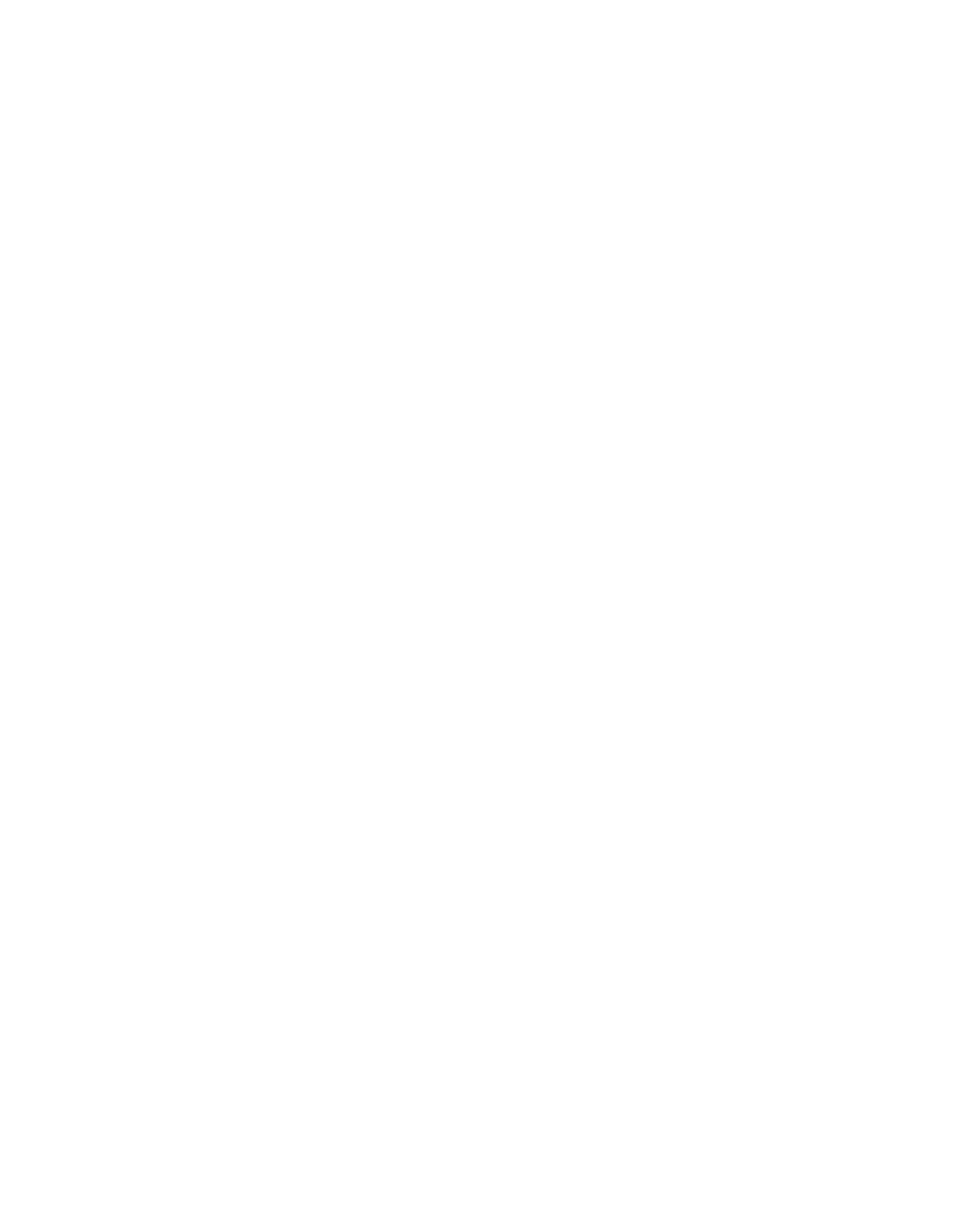 Quick filtering.
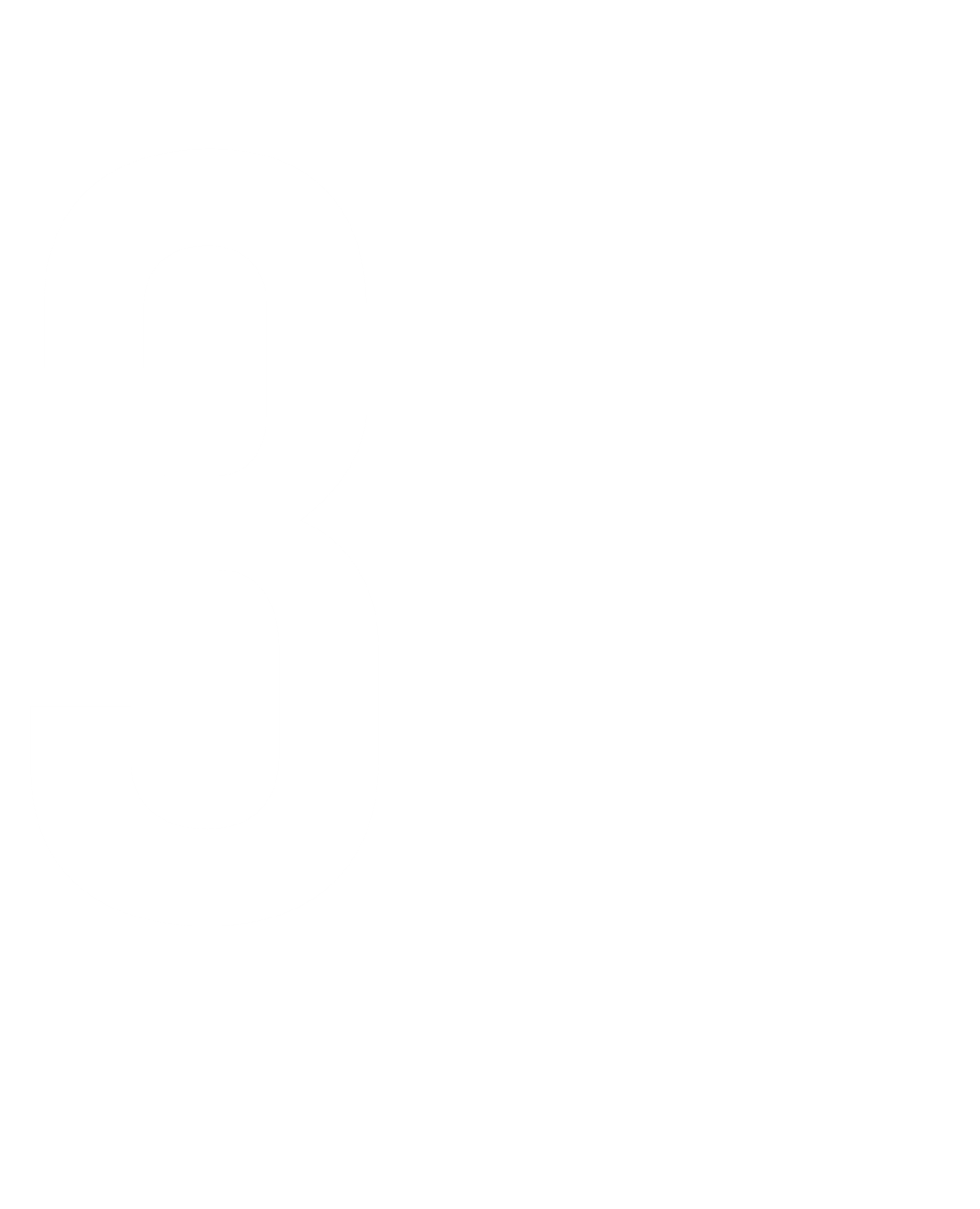 Real-time monitoring.
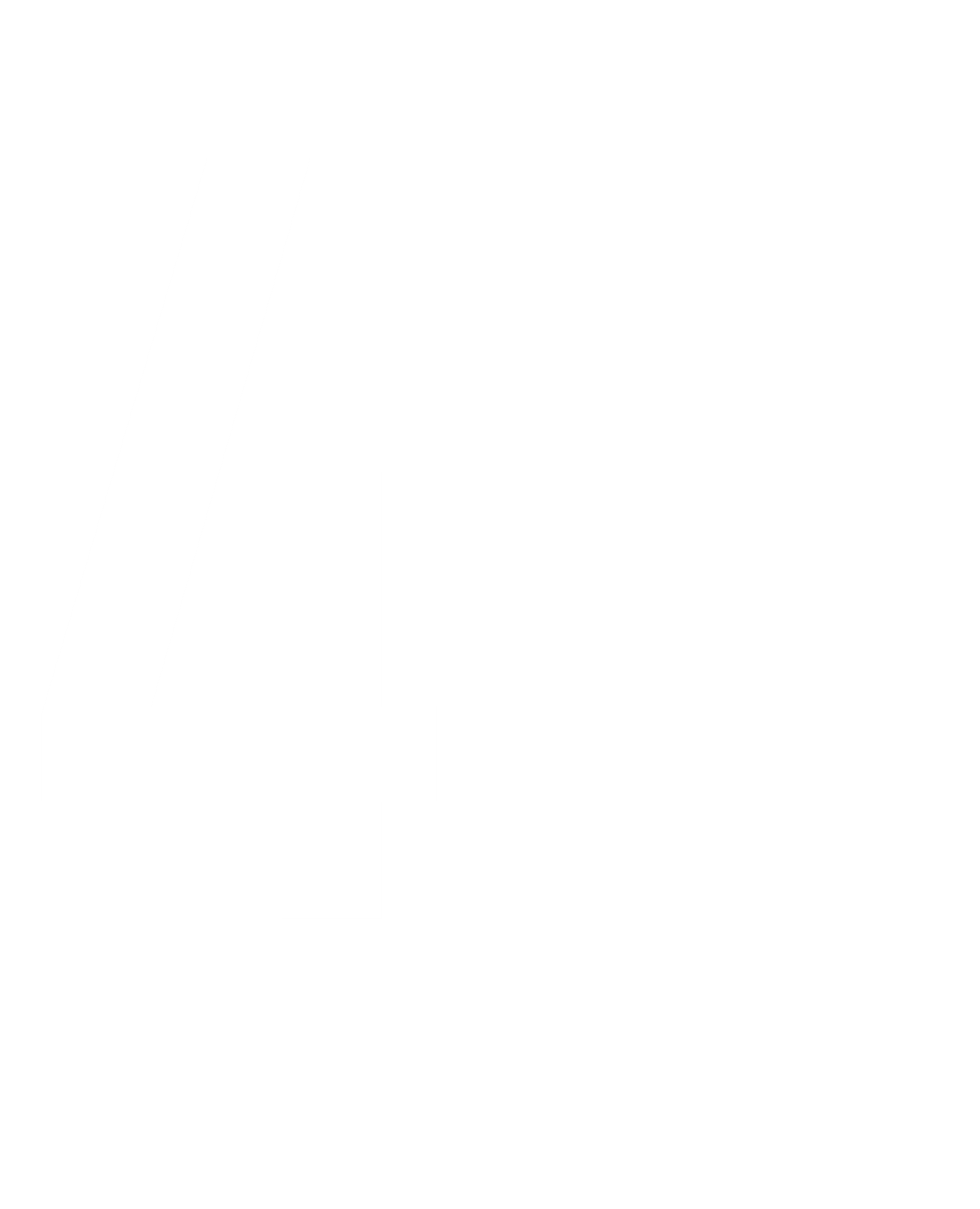 Unified management.
Proactively analyze a variety of statistics
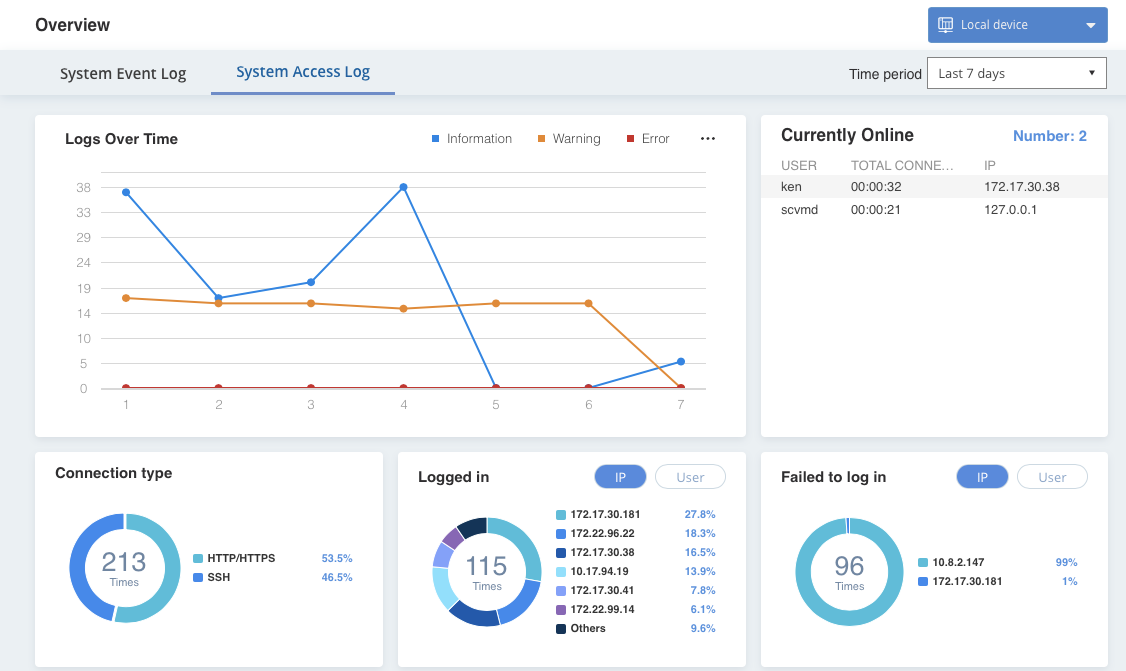 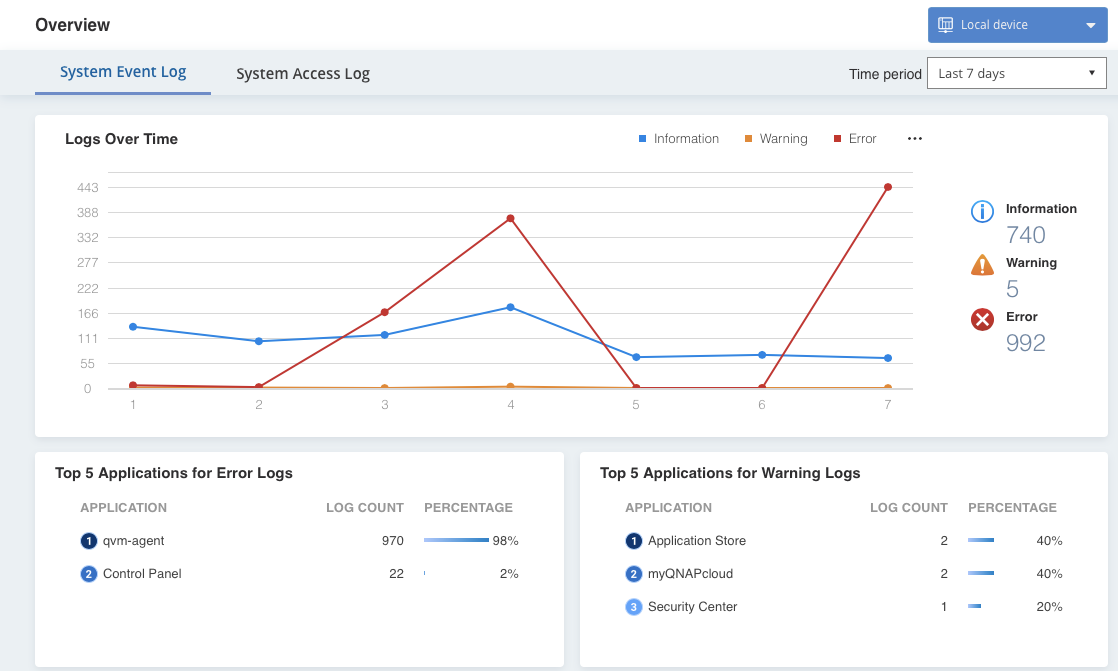 List the top five events
Top 5 applications for Error logs

Top 5 applications for Warning logs
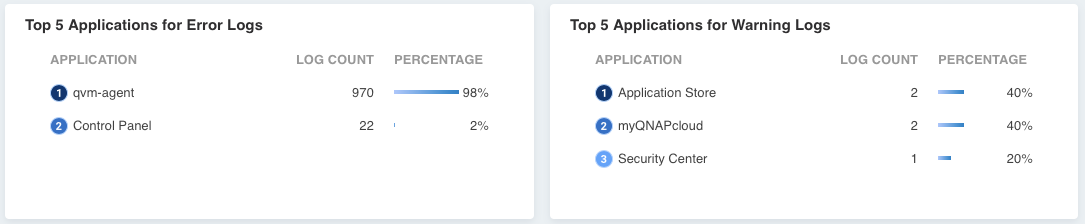 System access statistics
Connection types
Logged in
Failed to log in
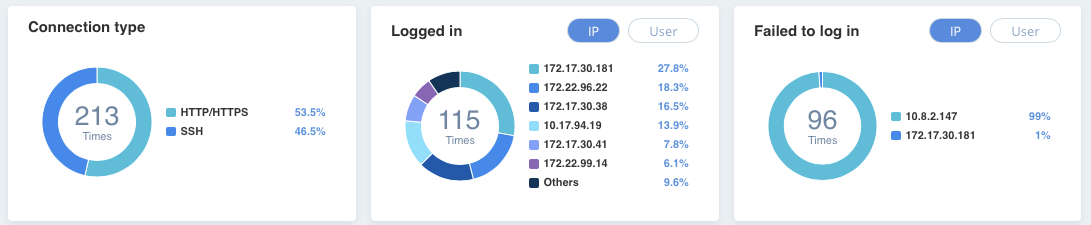 Quick filtering, combining with groups, etc
Categorize by App name or date
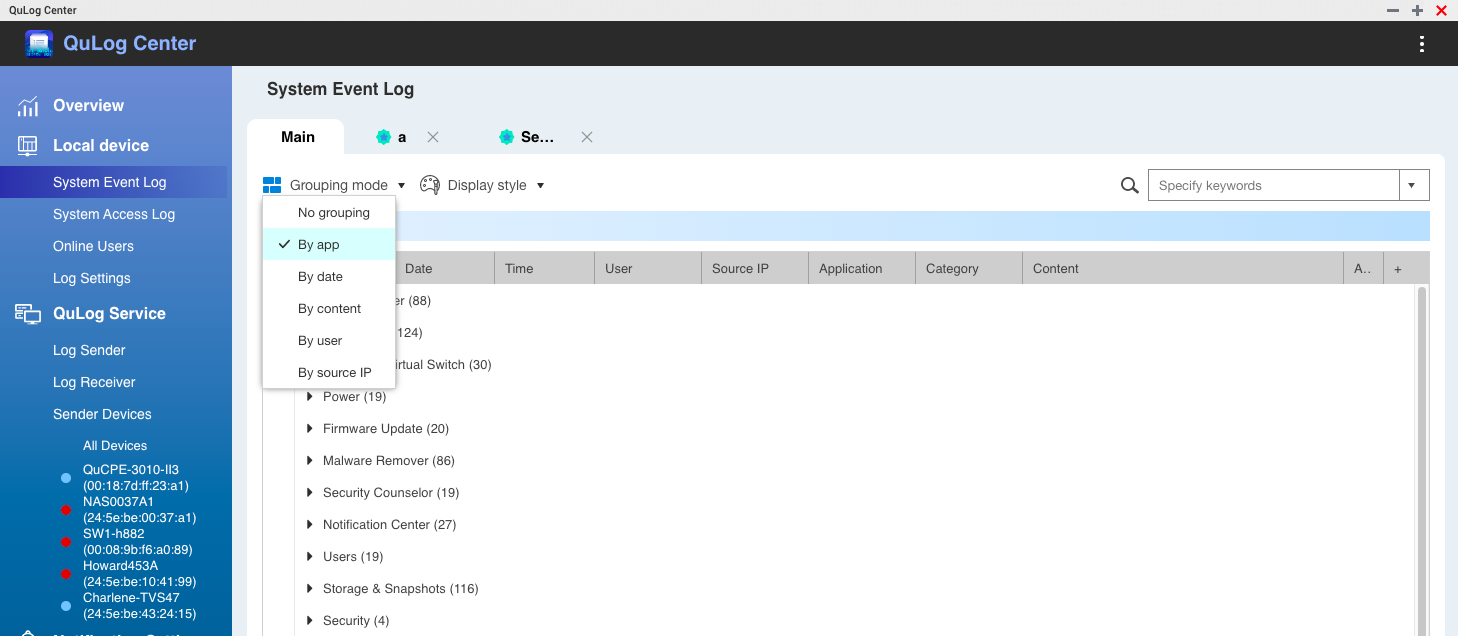 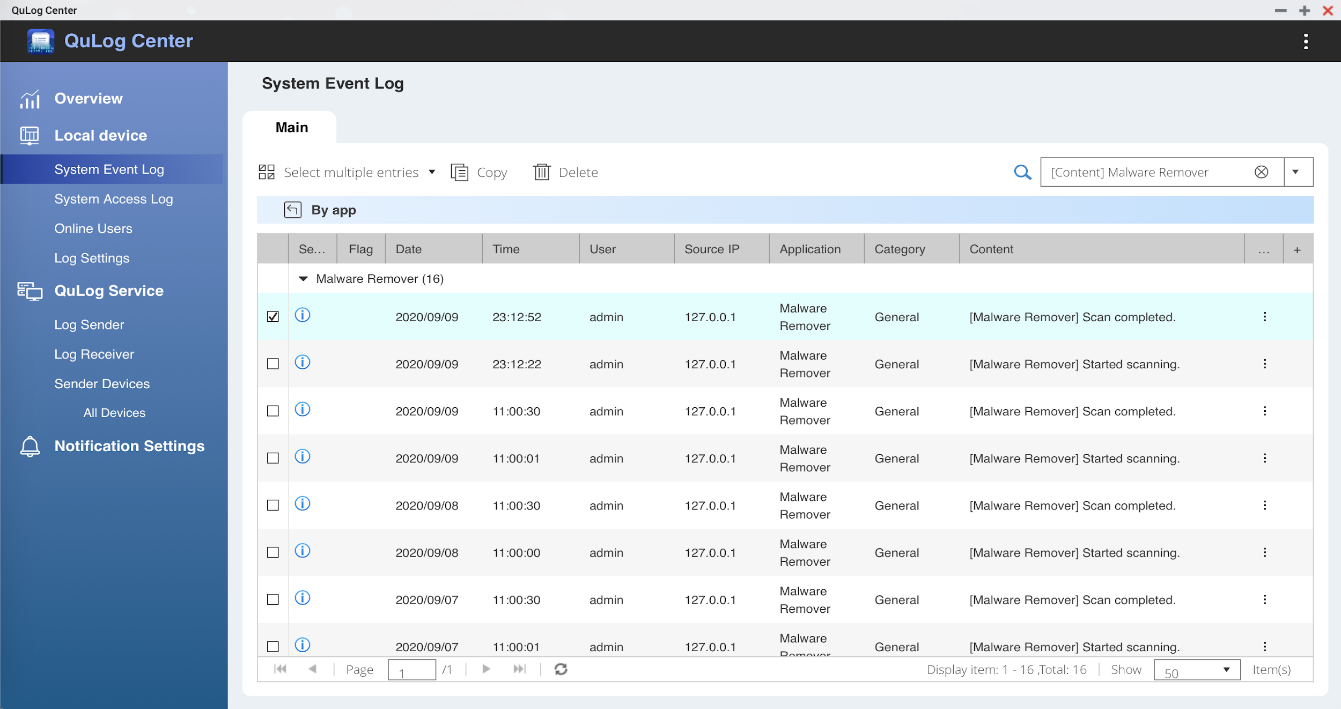 Custom tag/advanced search
After creating the filter criteria, you can save it as a custom label, and only look at the log you want to see
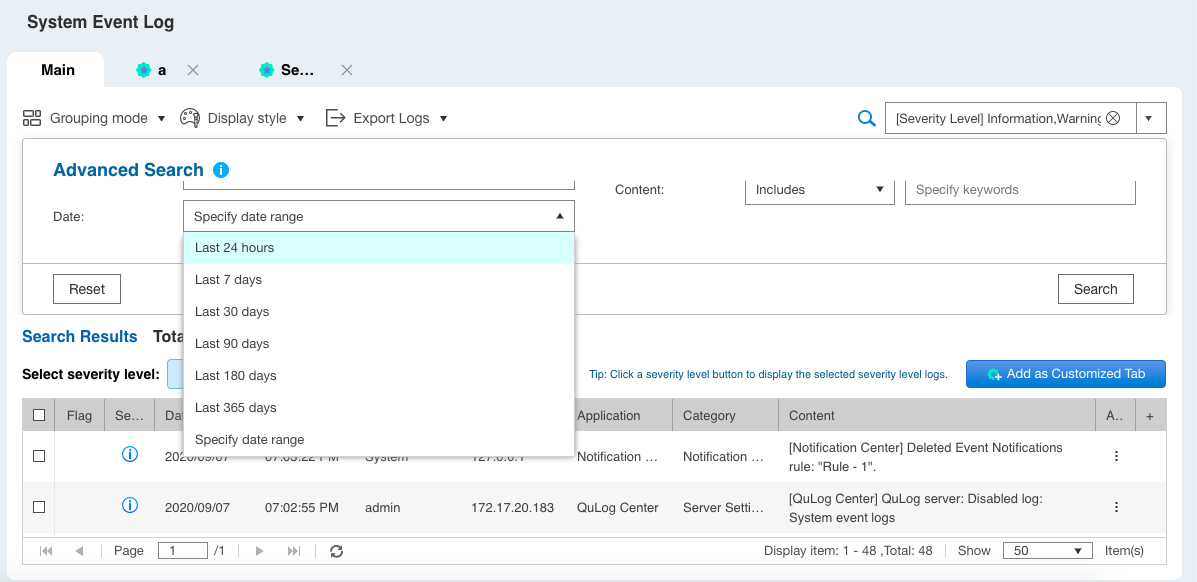 Custom style/flag
Define your own color for log content for example: the warning is yellow and the account number is chang's red.
Flag the log for special attention.
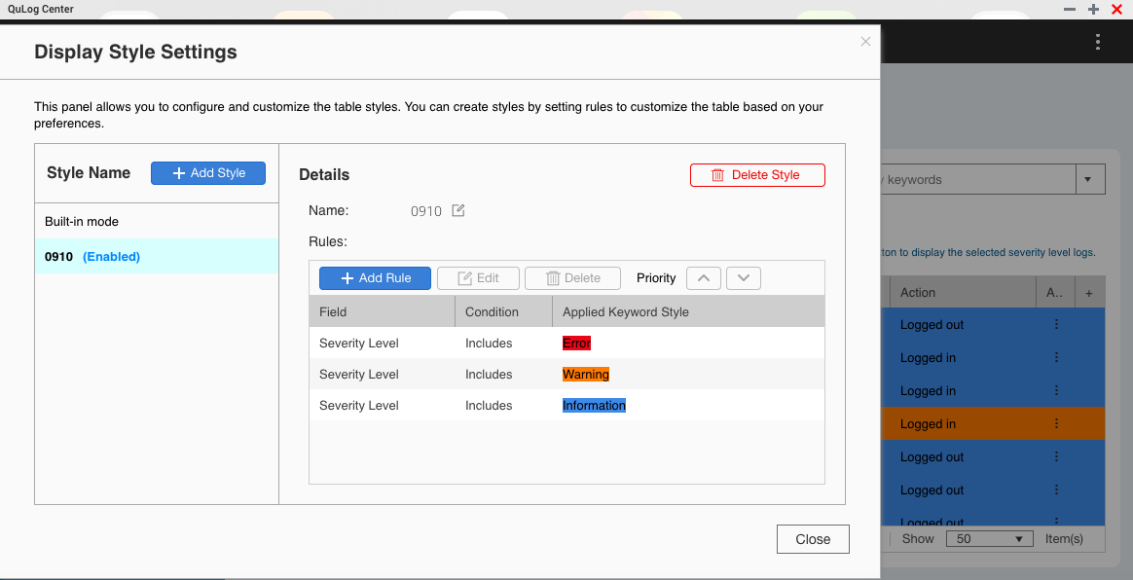 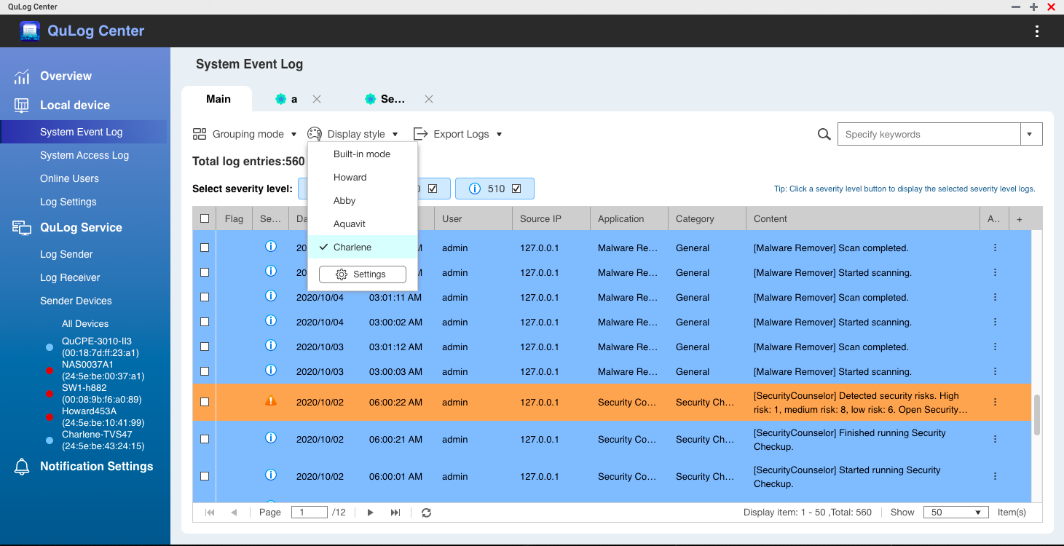 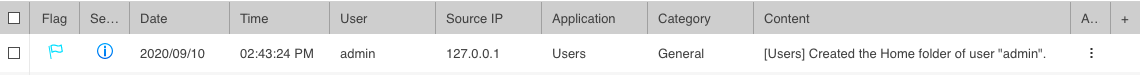 Monitor on-line members in real time
View the members of the connection and how it is connected.
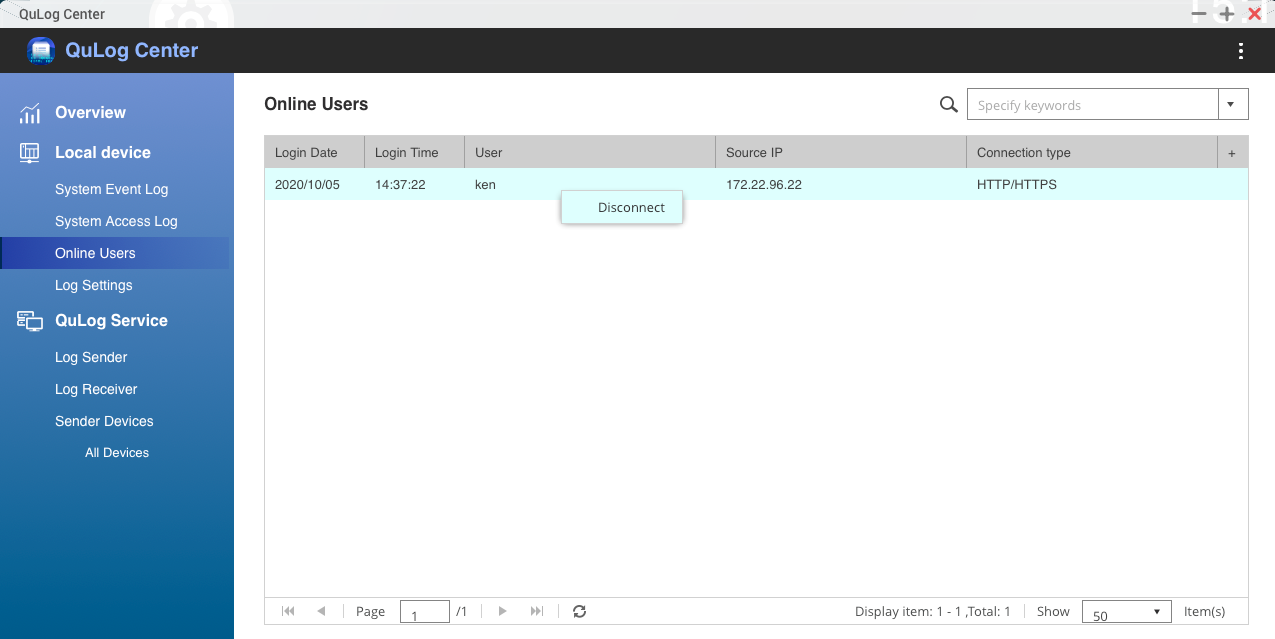 示範
Integrated management to support local and remote host record file consolidation
Local Device
Detailed machine NAS record file.
QuLog Service
Receive other NAS record files.
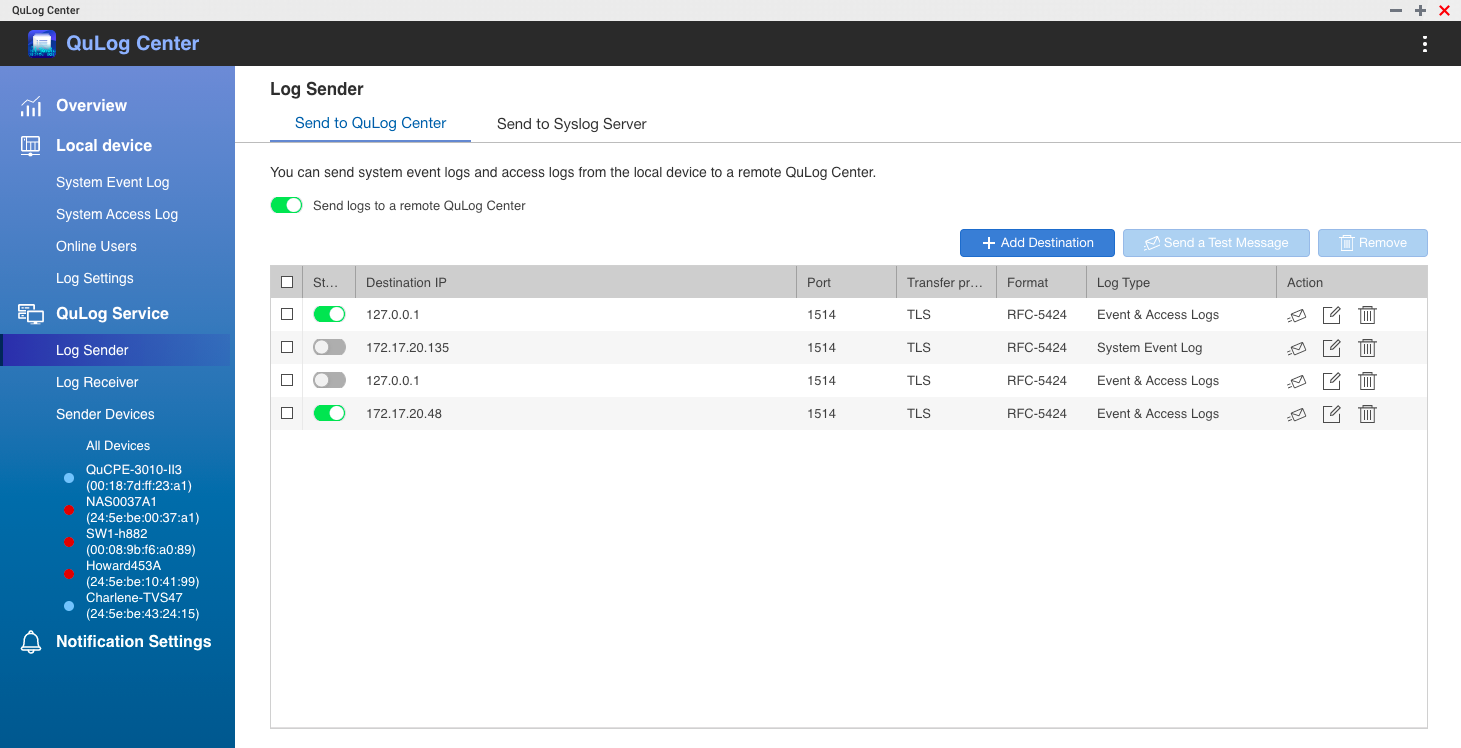 Local NAS unit
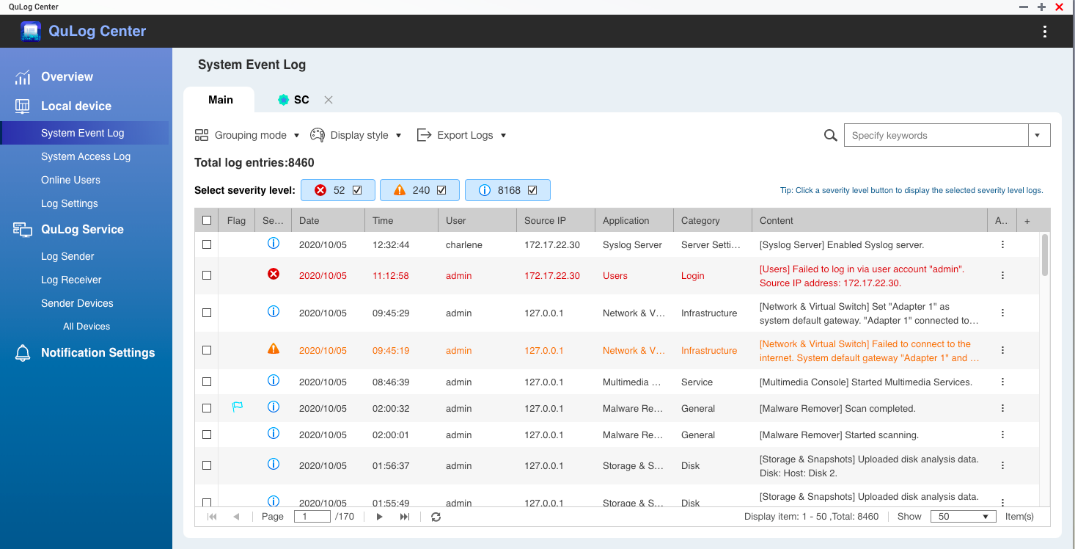 System event records.
System access history.
Online users.
Record settings.
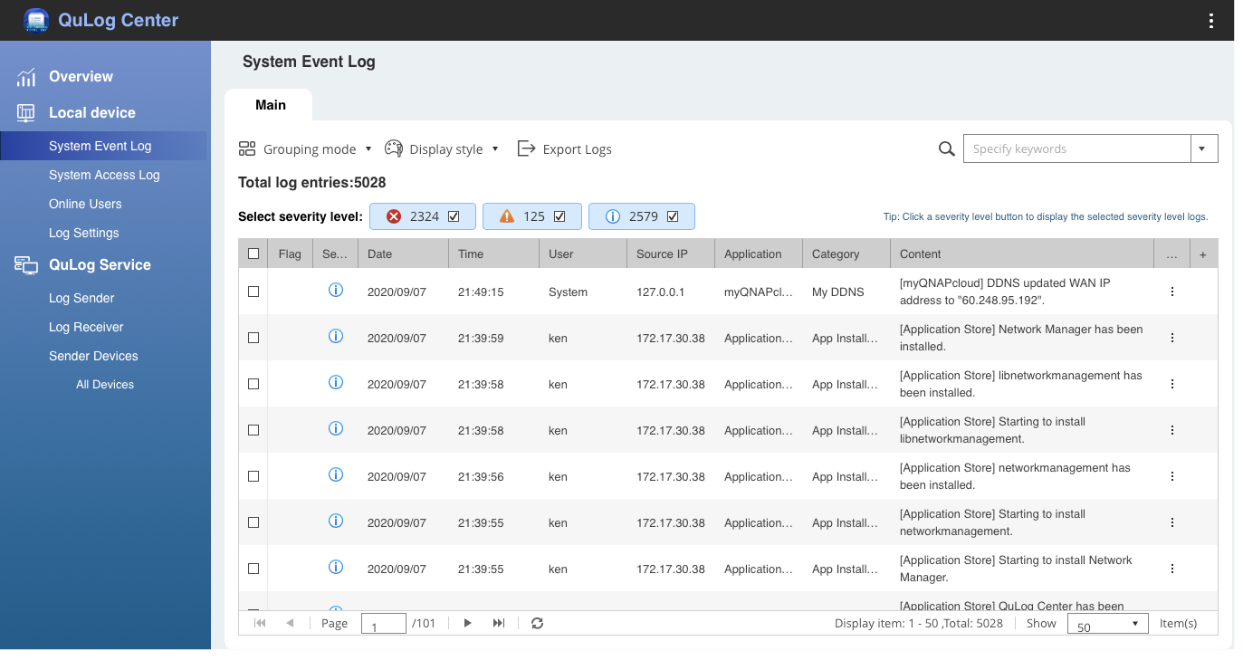 Set the size of the space for the record
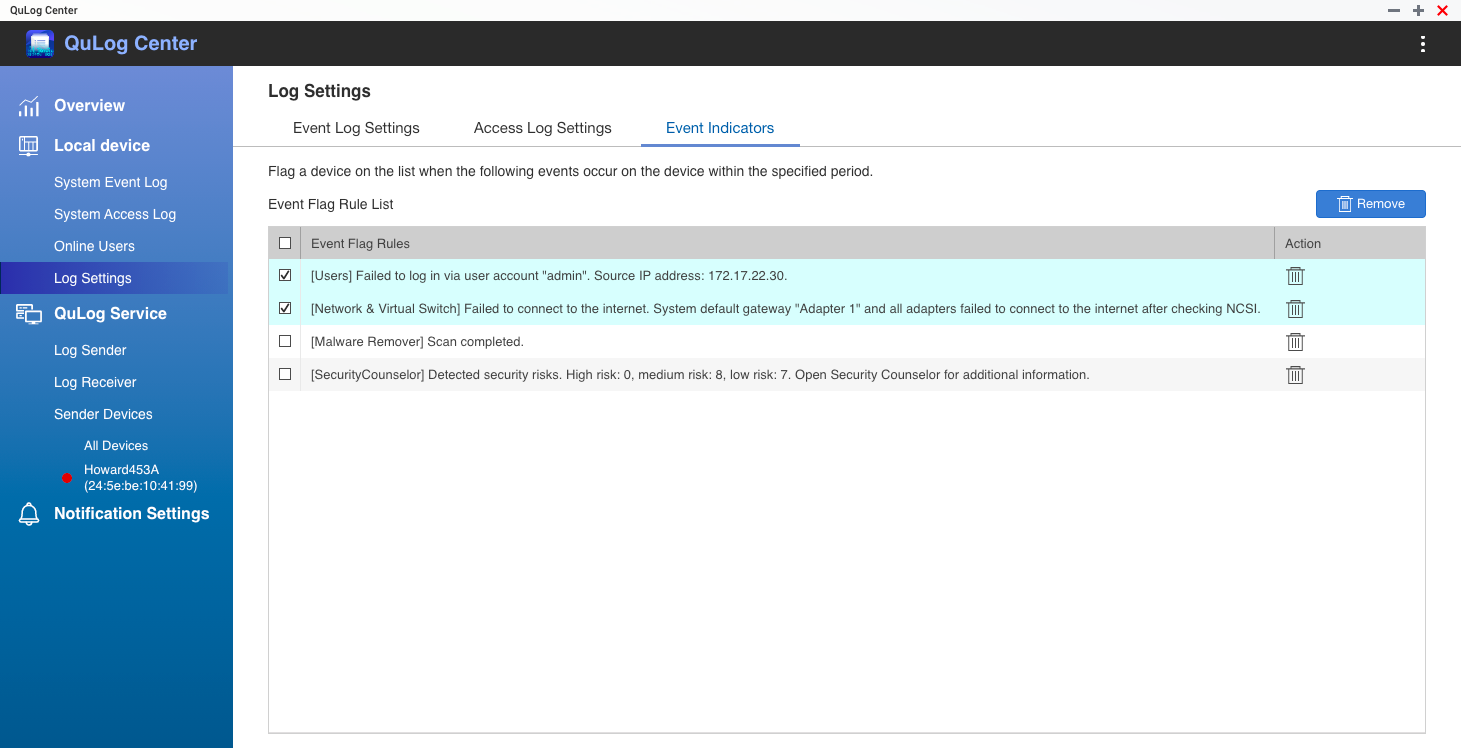 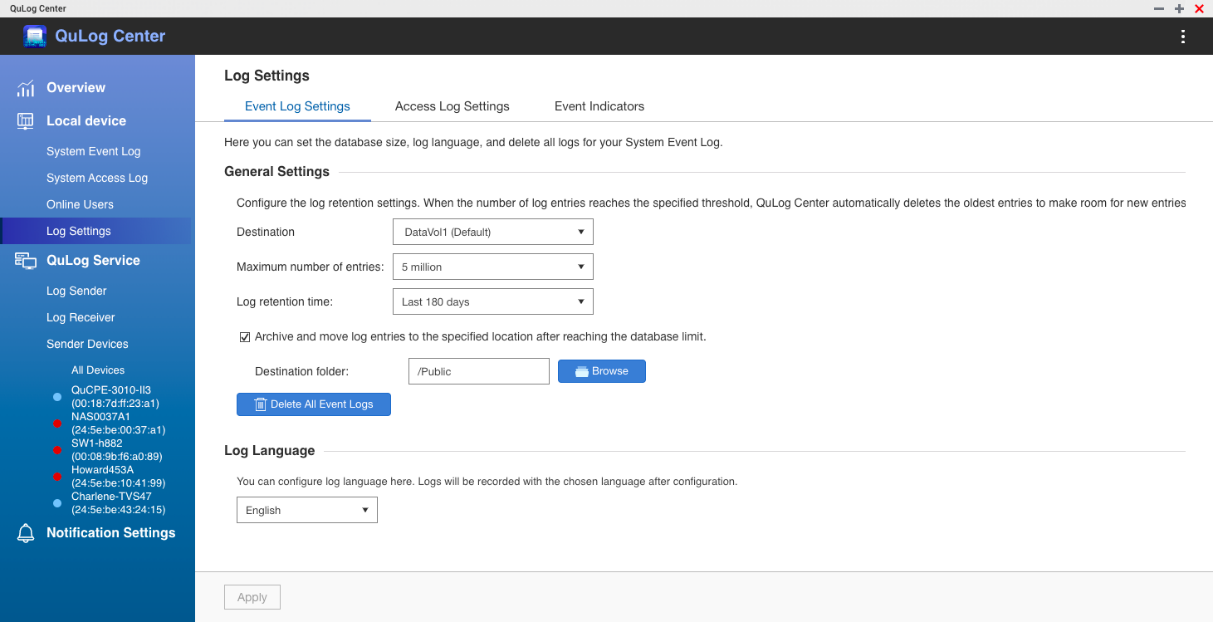 The delivery and receiving ends of QuLog Service
Send log
Send to QuLog Center
Send to Syslog Server
Receive log
Receive logs from remote QuLog Center
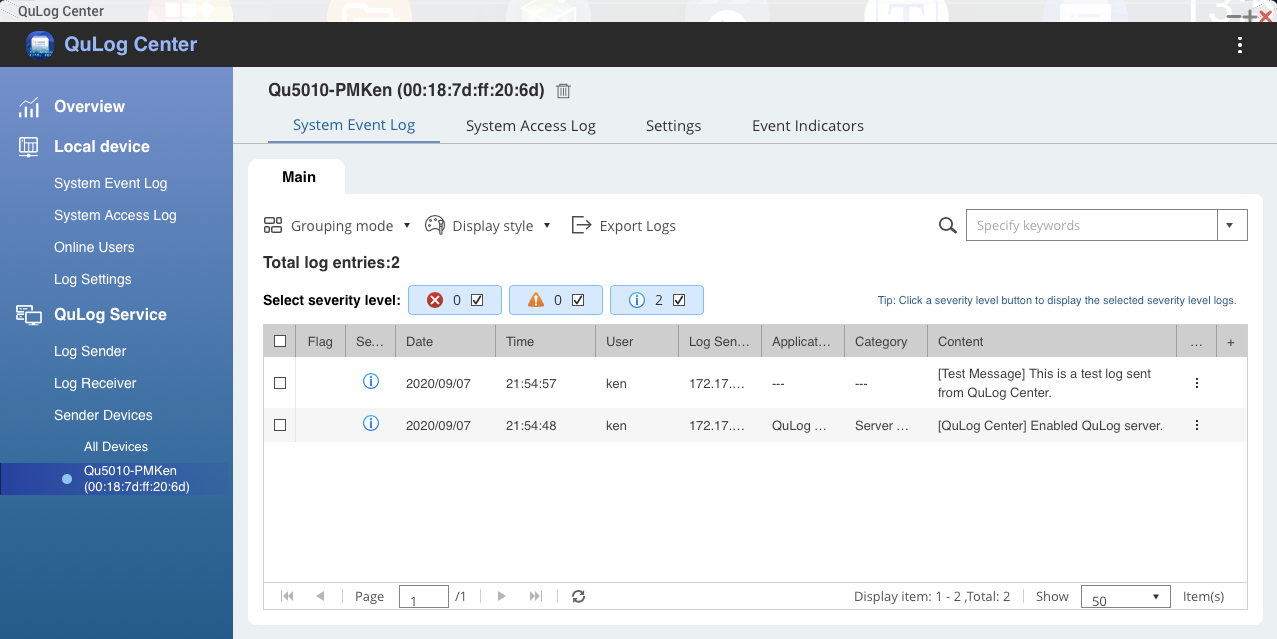 Transfer to another QuLog Center.
Transfer NAS log files to another QNAP NAS for centralized storage
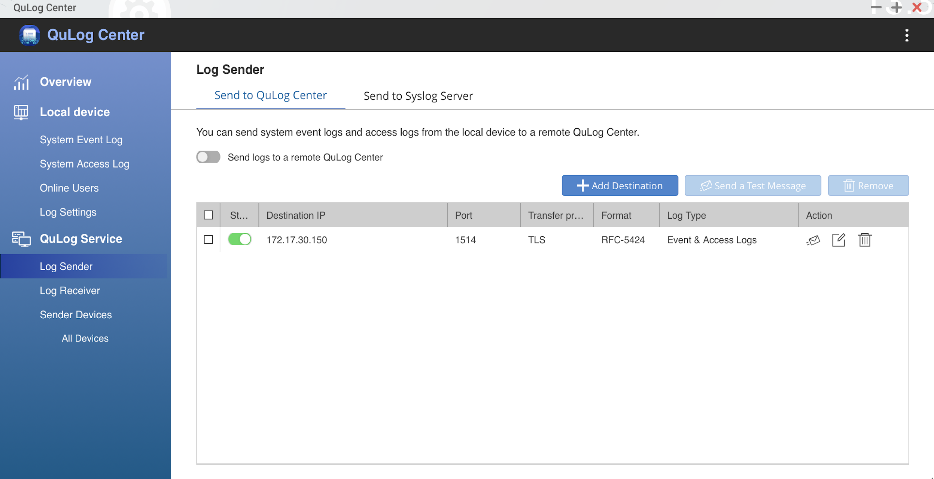 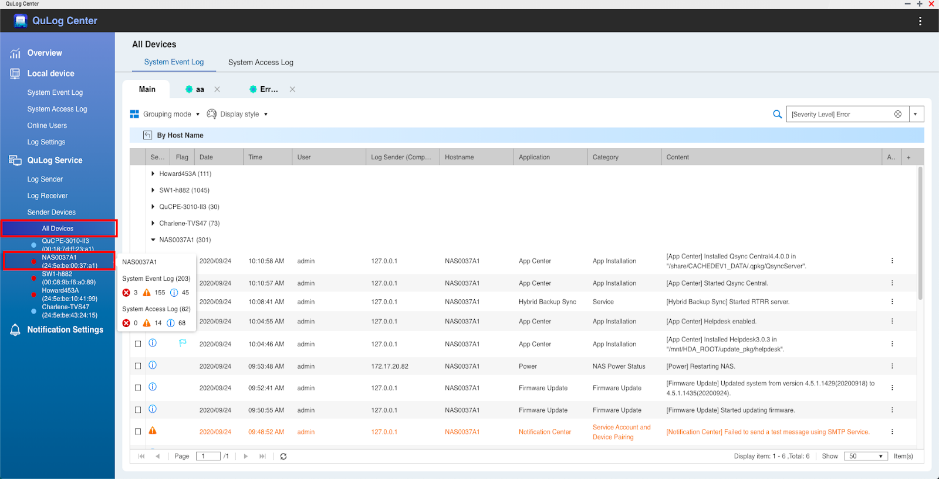 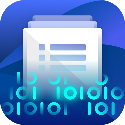 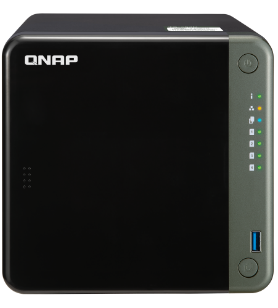 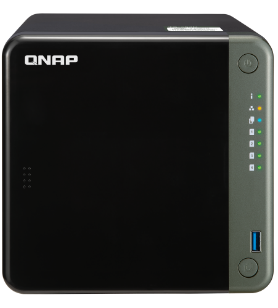 QuLog Center
Delivered to Syslog Server.
Send NAS log files to a standard Syslog server for centralized storage
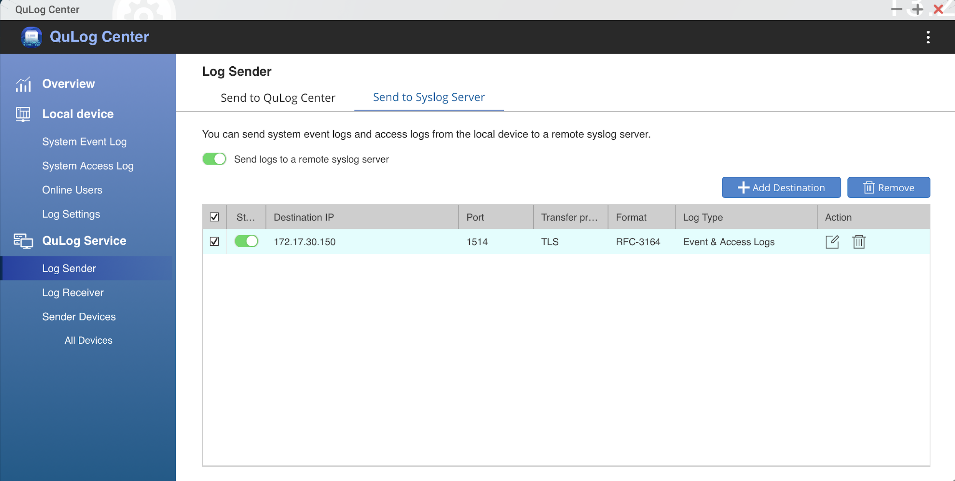 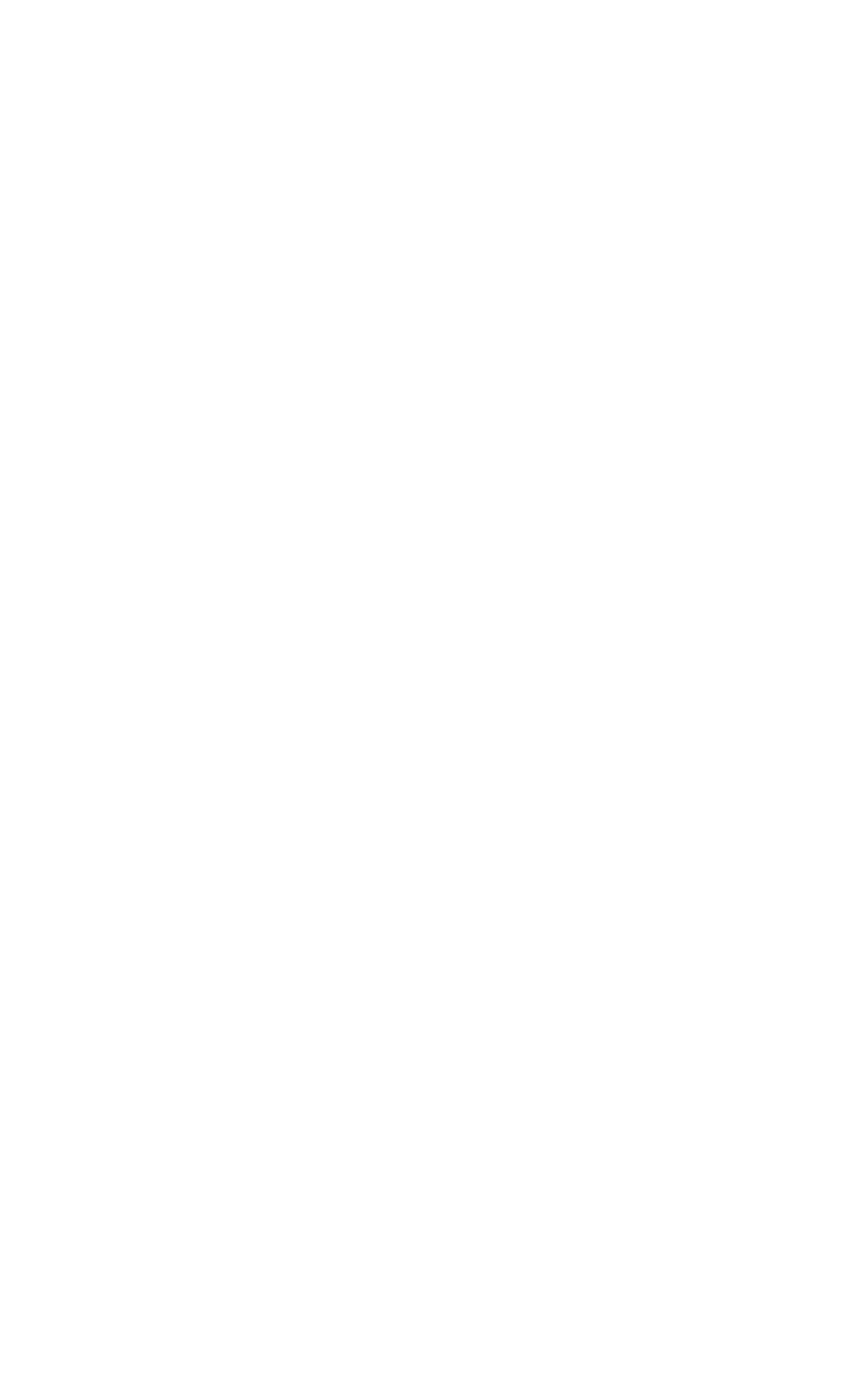 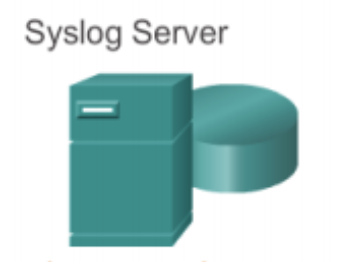 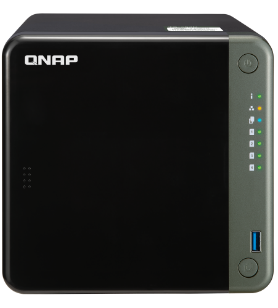 Syslog Server
The Log Center for QNAP Multi-Devices
Collect multiple QNAP devices to one, and manage log centrally
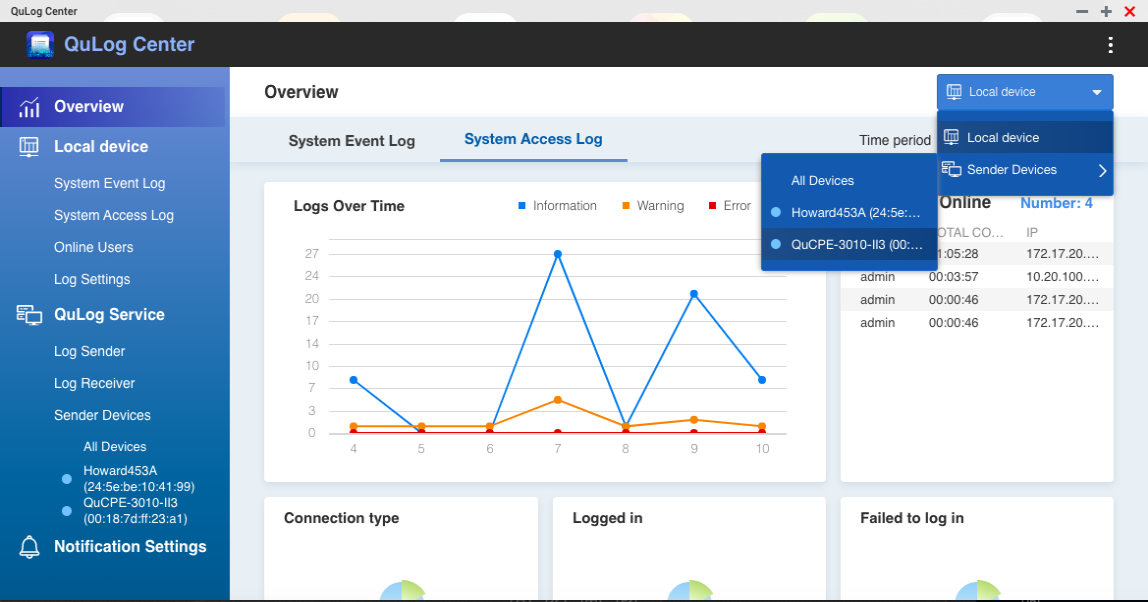 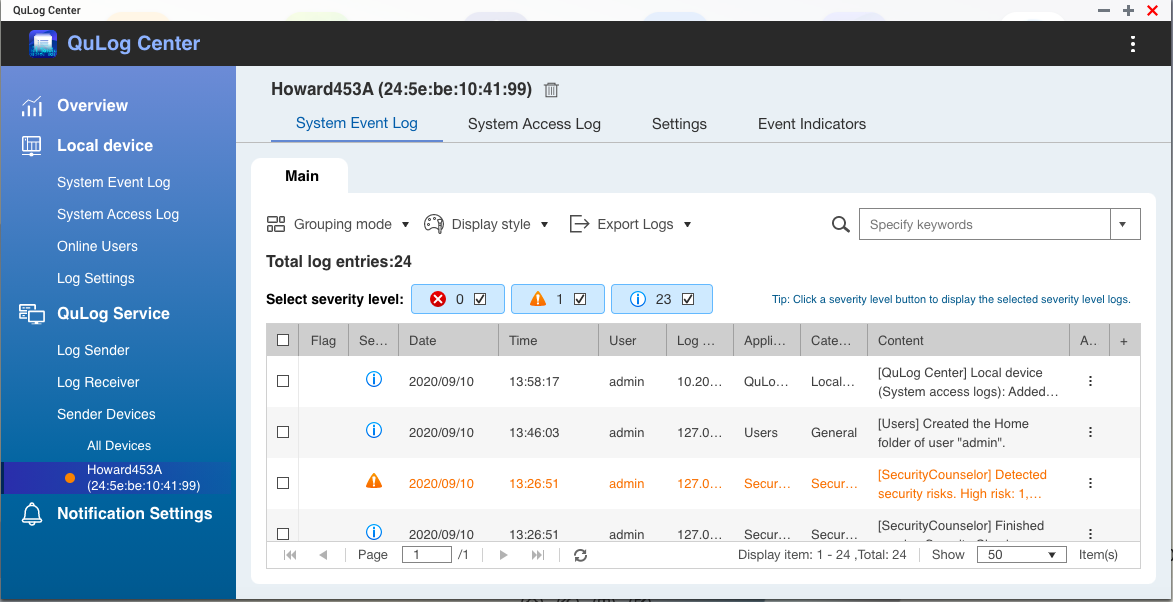 Support notification centers
The notification specifications specified can be notified by the notification center through QuLog Center.
Local devices > system access records.
QuLog Service > system event records or system access records.
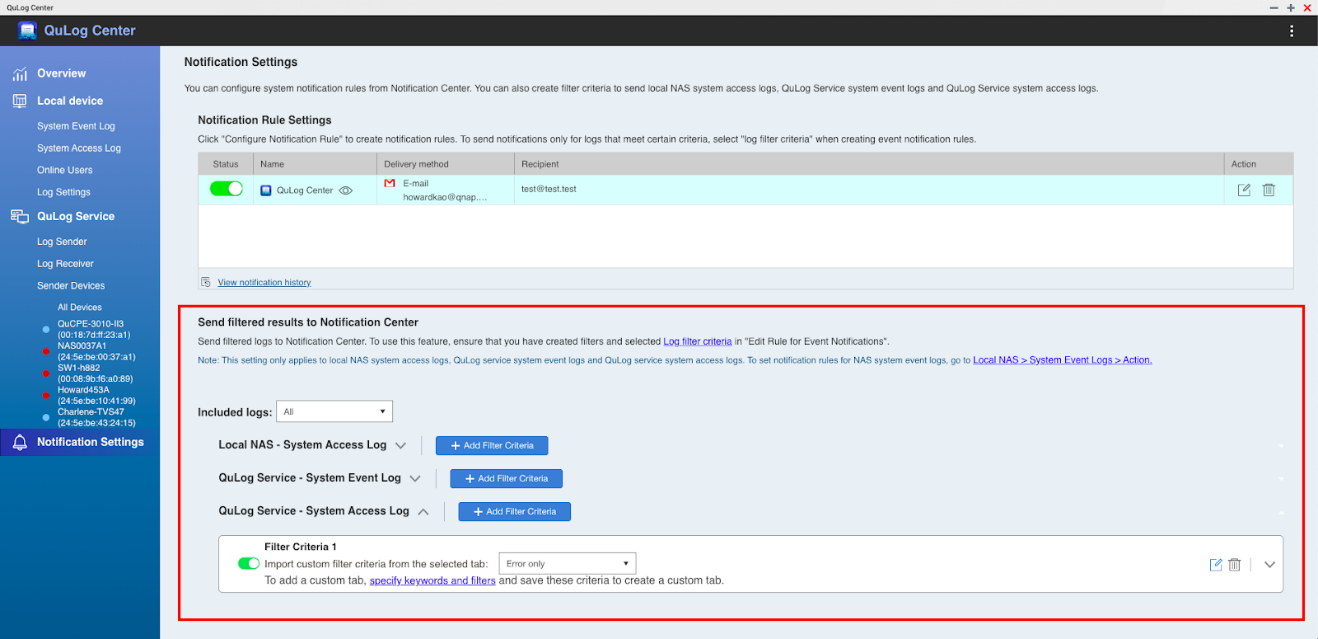 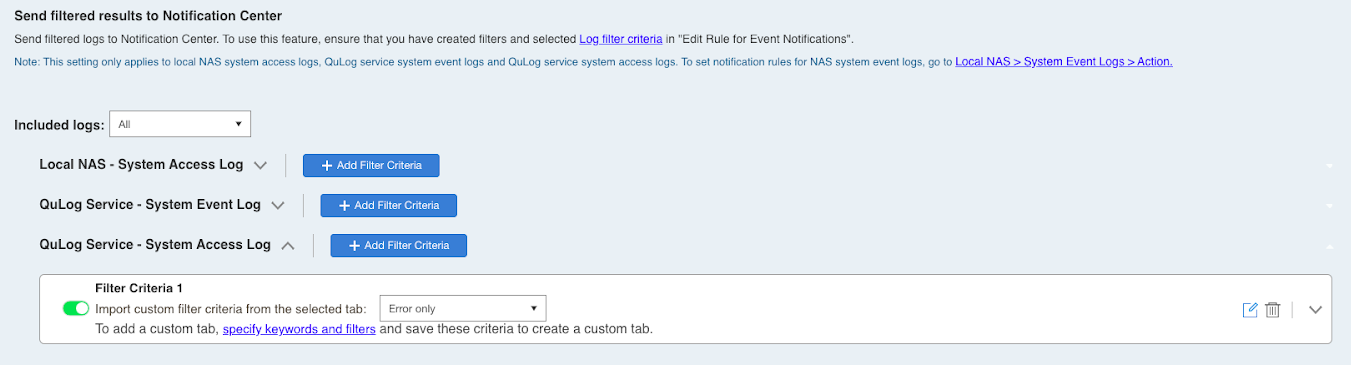 Meet at QTS 4.5
You can use the latest QuLog Center in the following versions.
QTS 4.5.1
QuTS hero h4.5.1
QuTScloud c4.5.3
QNAP QuLog Center
是您最好的選擇.